Prevence kriminalityMotivace dětí a mládežeaneb ,,Štěstí přeje připraveným´´ 2021
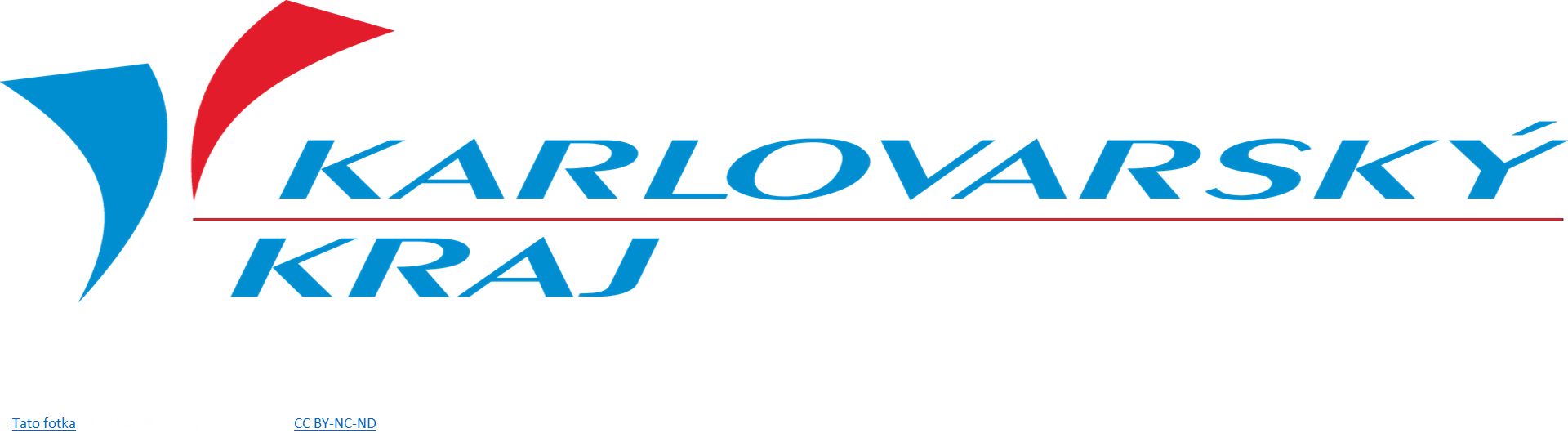 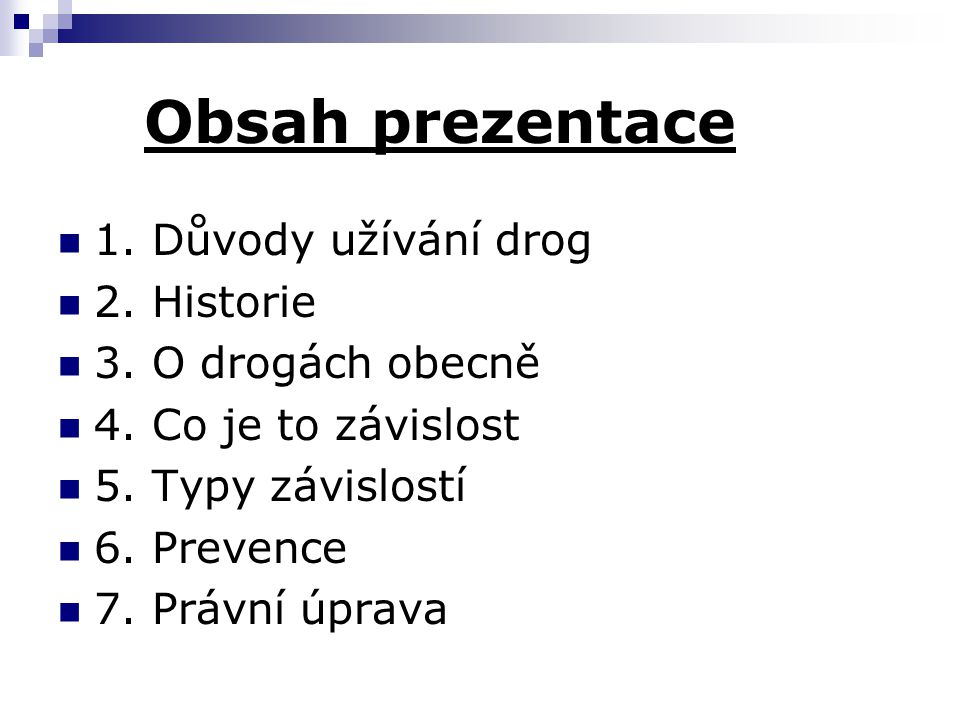 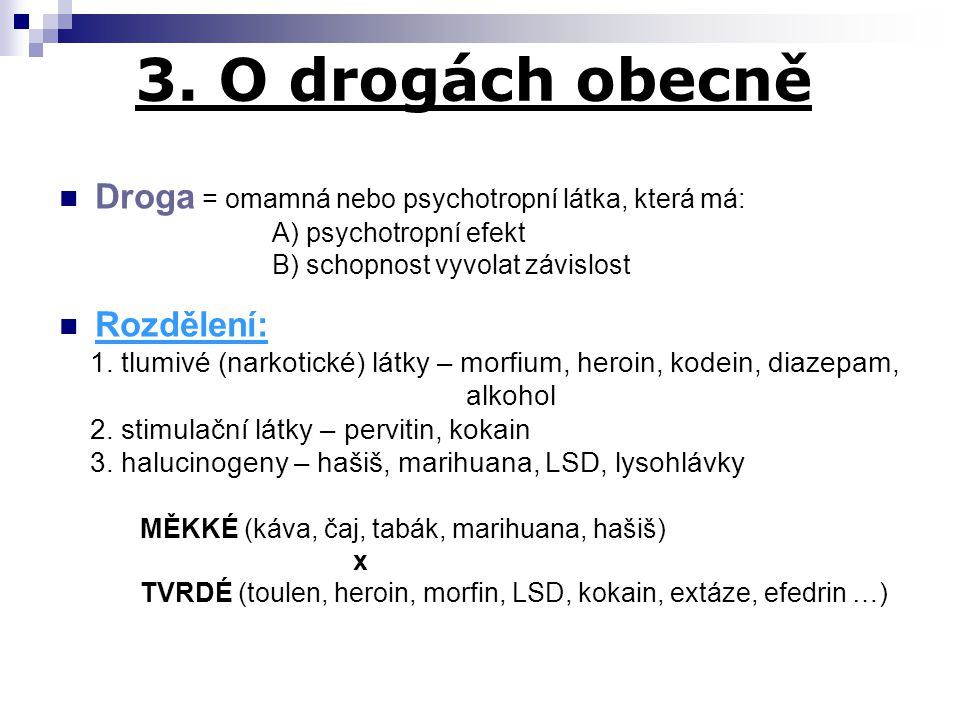 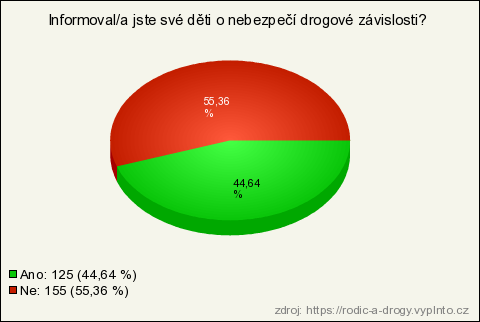 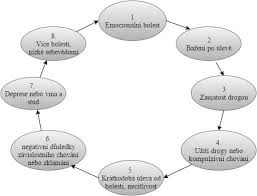 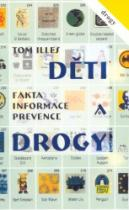 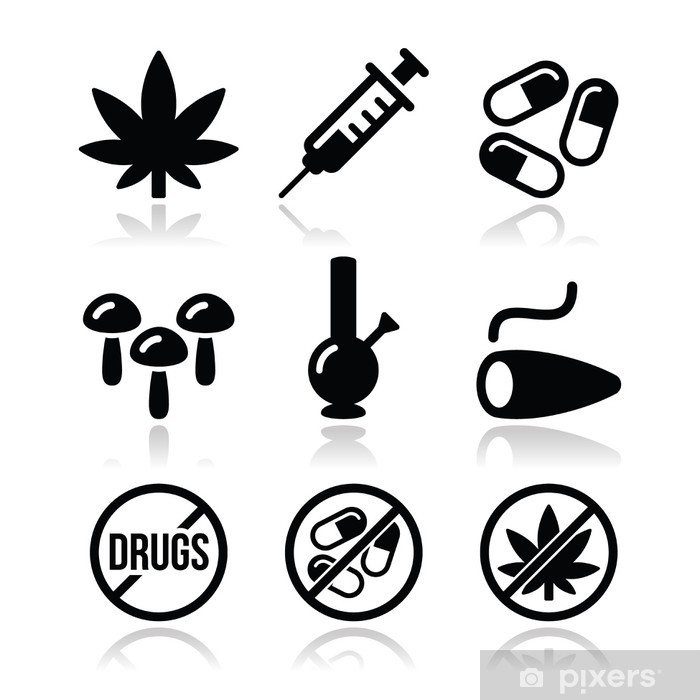 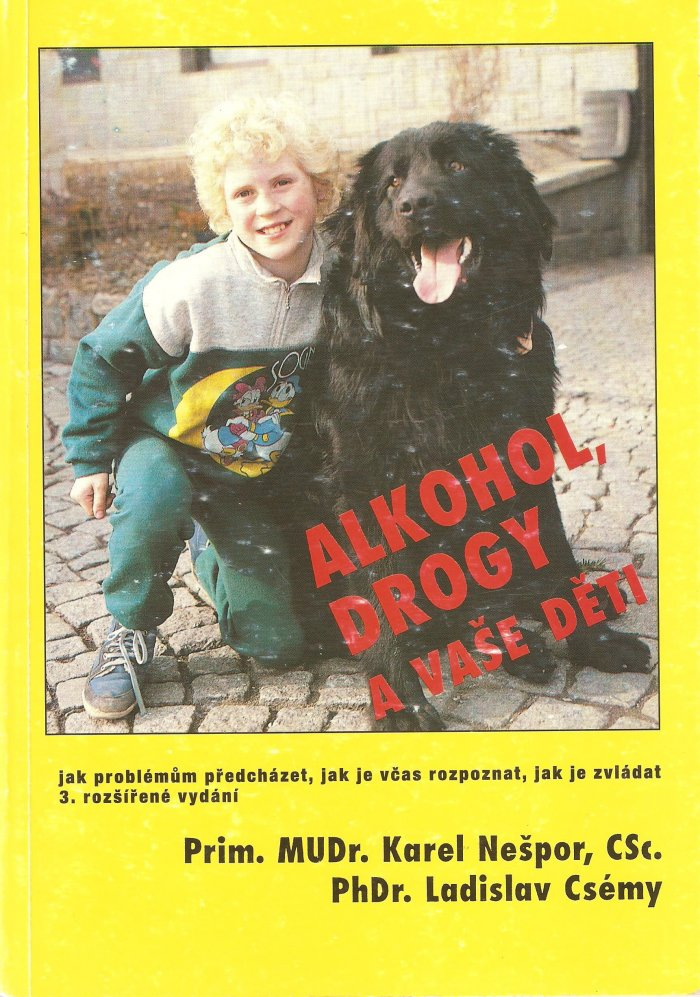 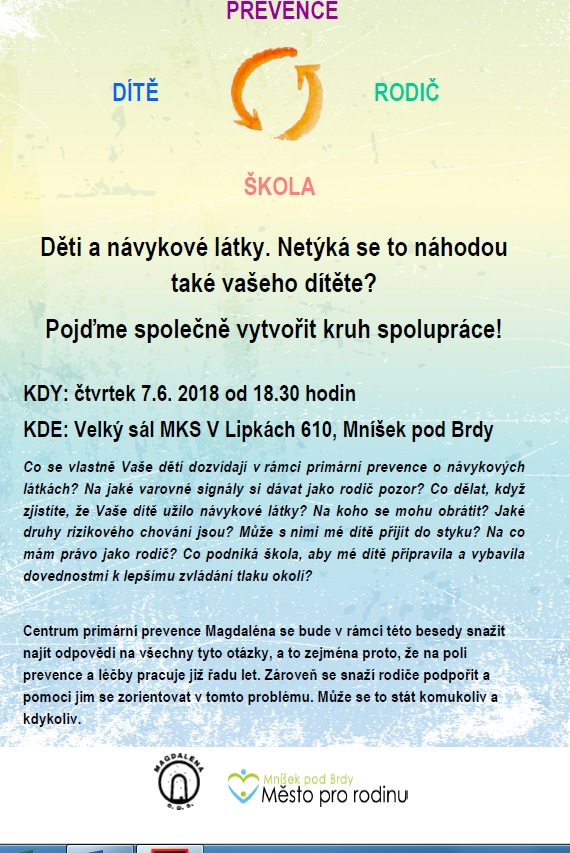 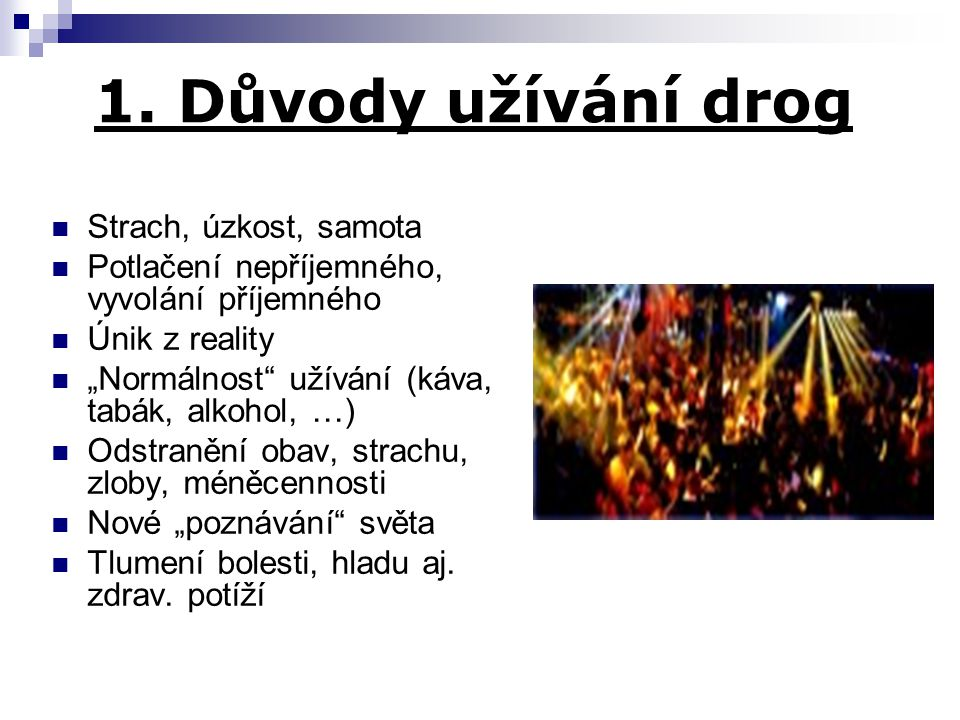 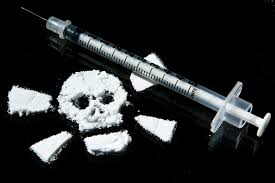 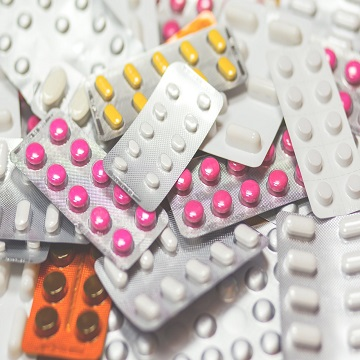 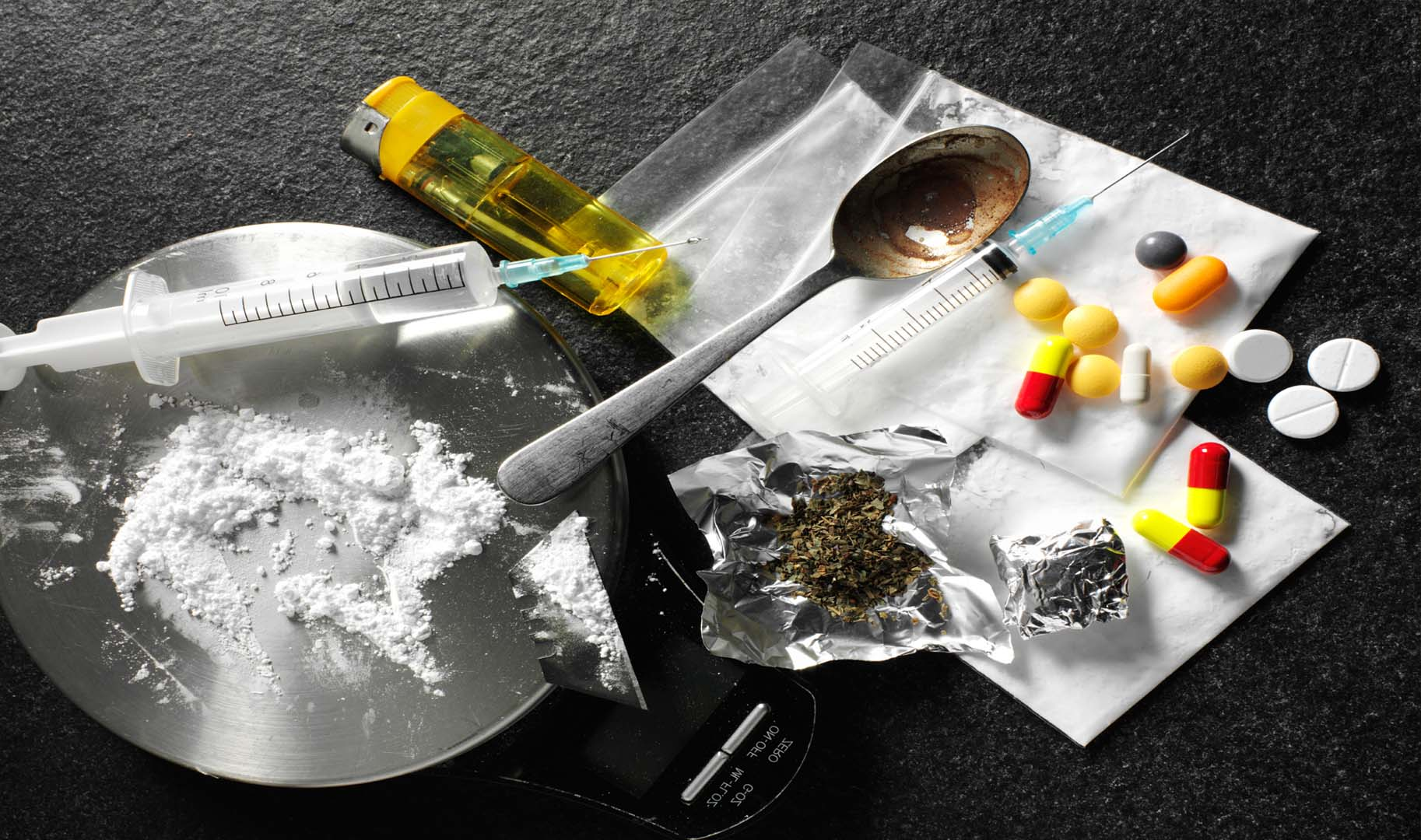 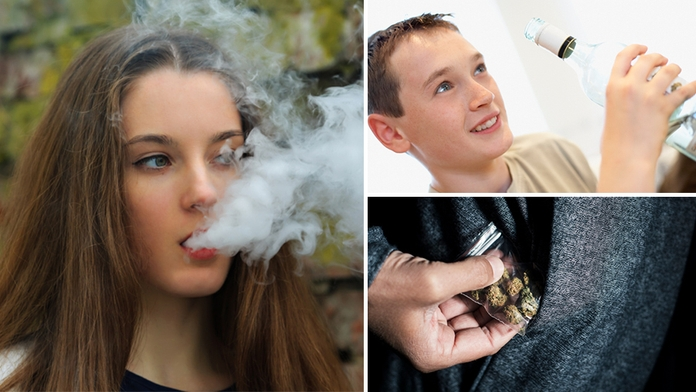 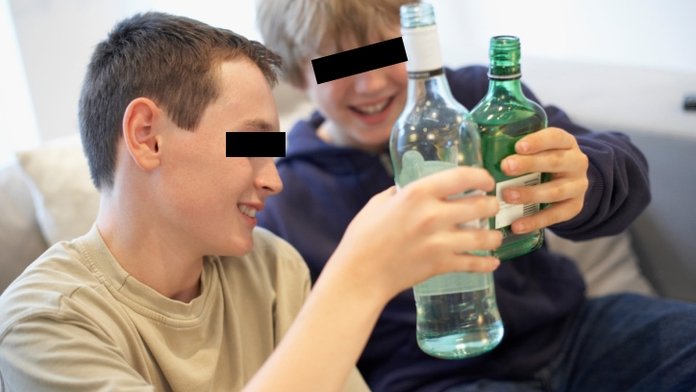 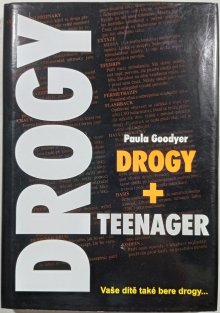 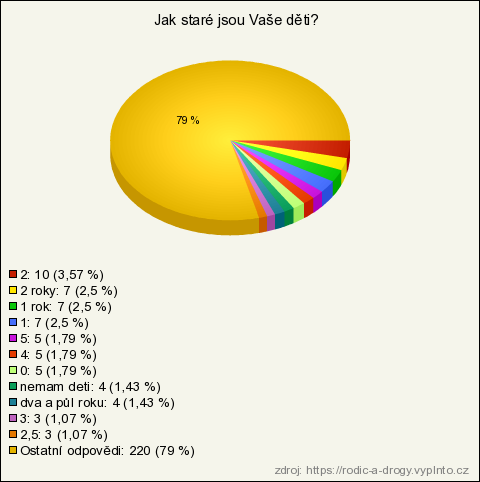 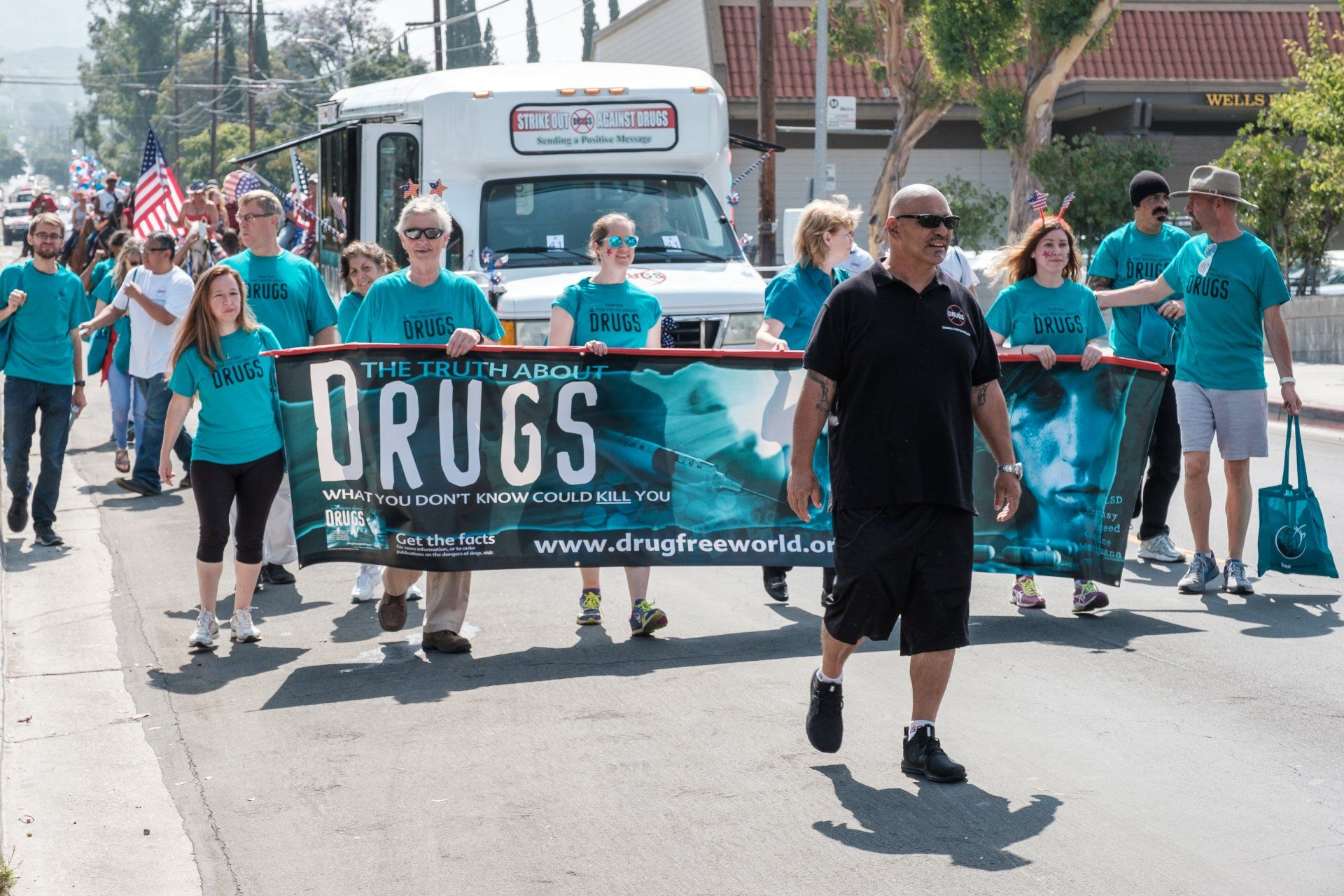 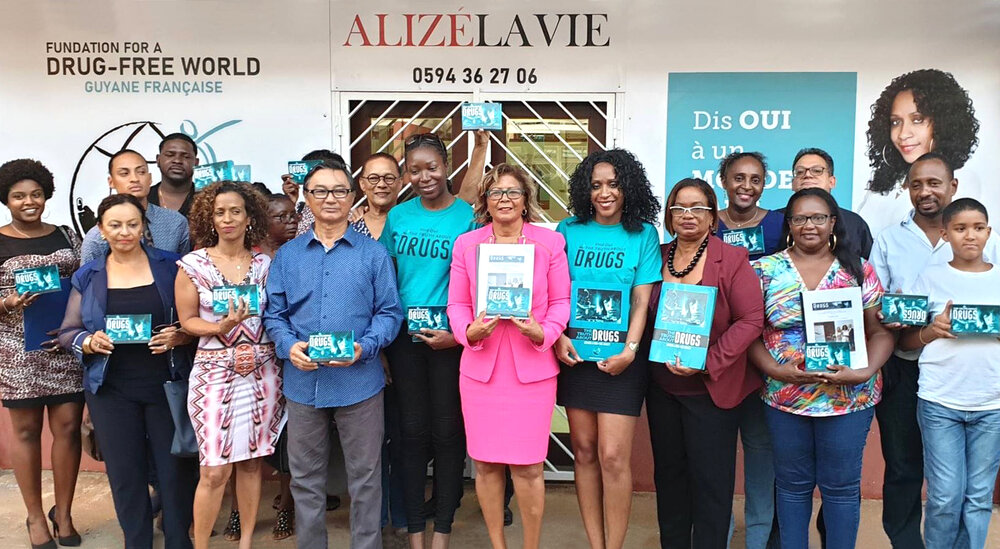 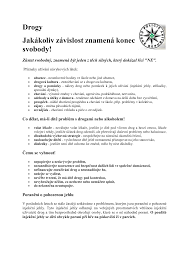 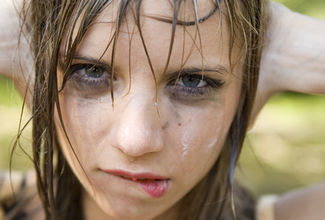 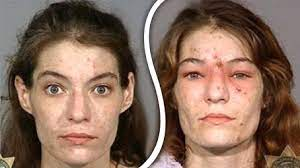 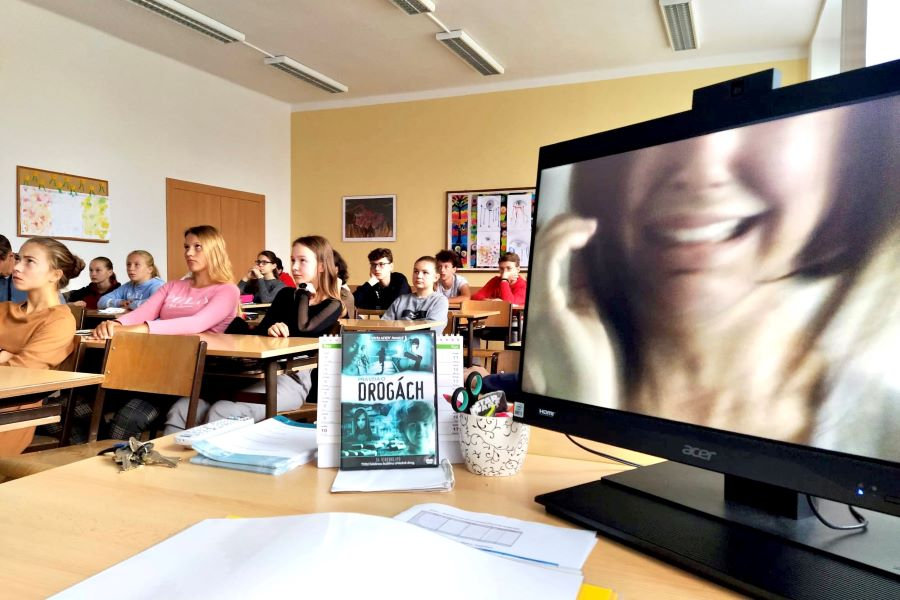 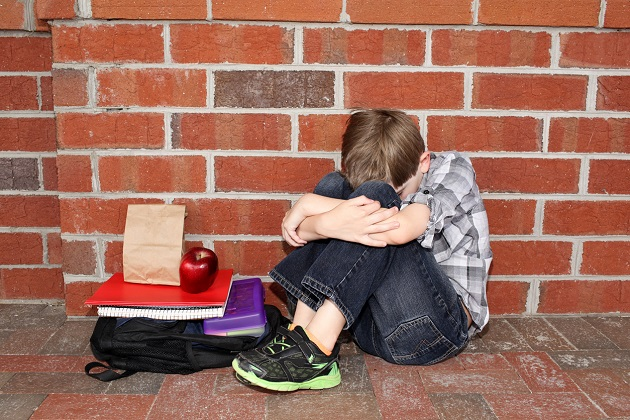 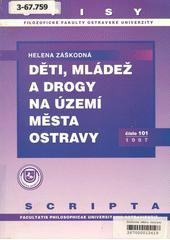 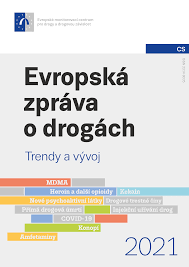 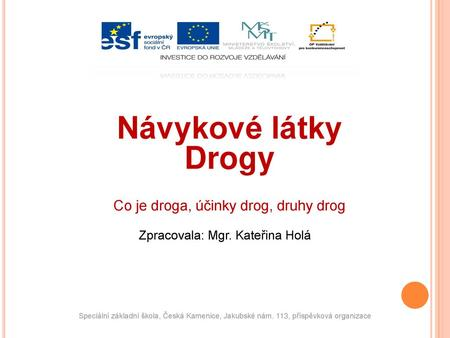 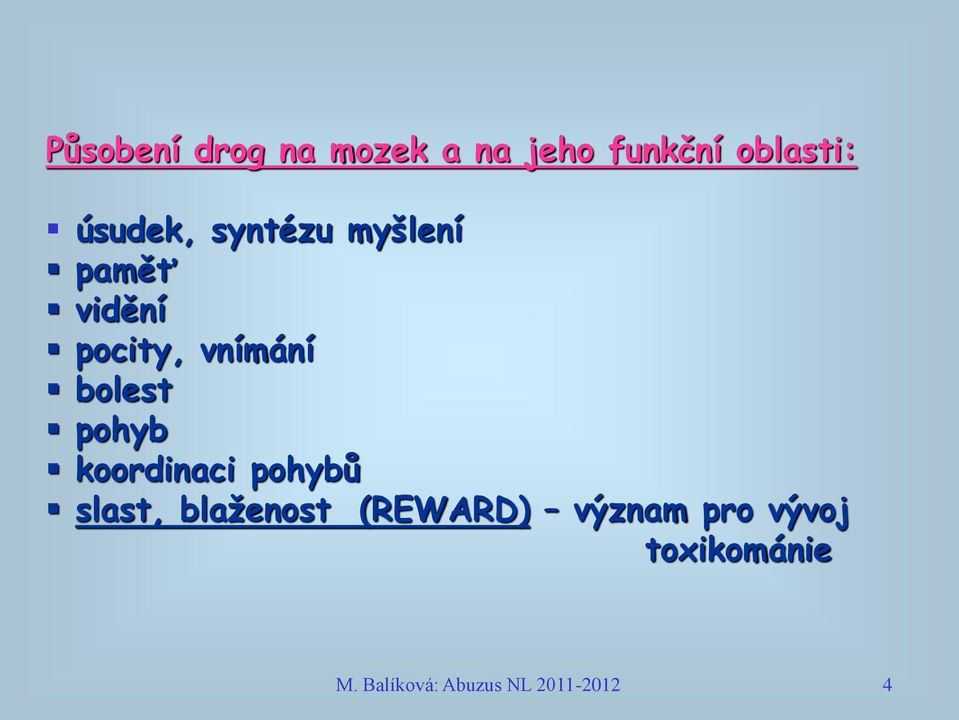 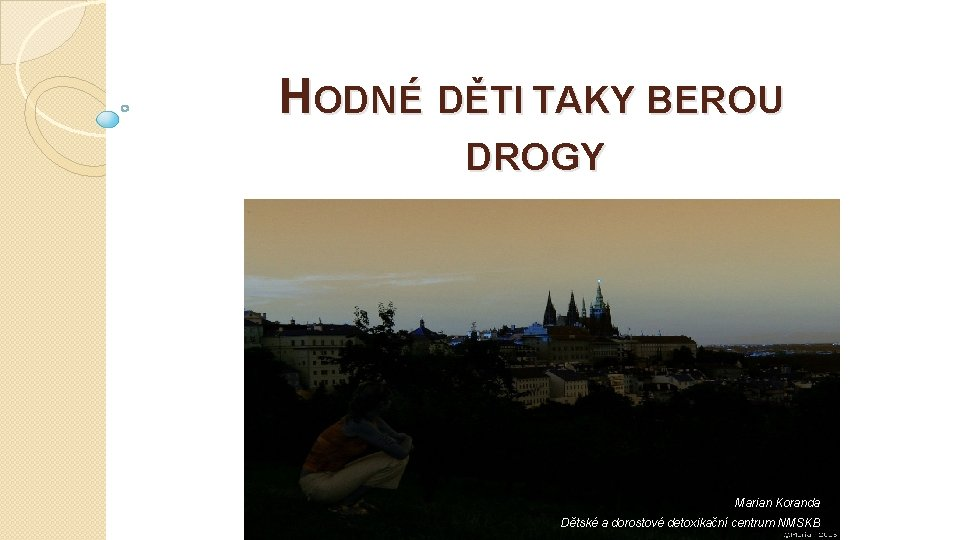 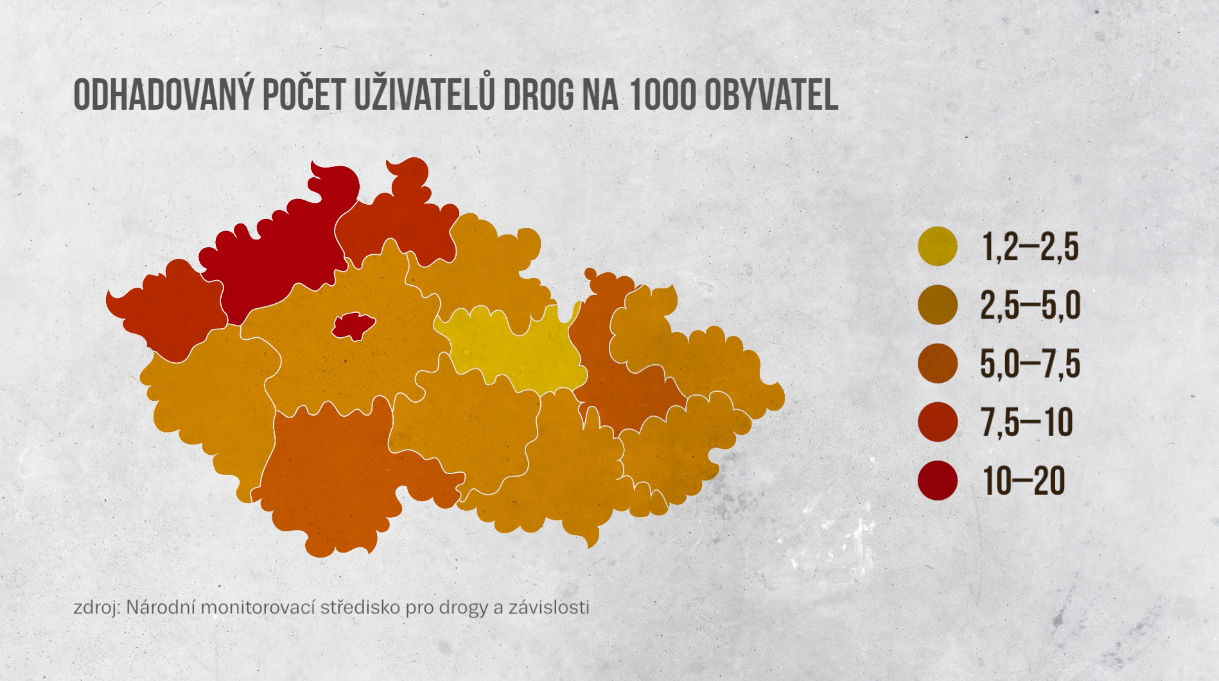 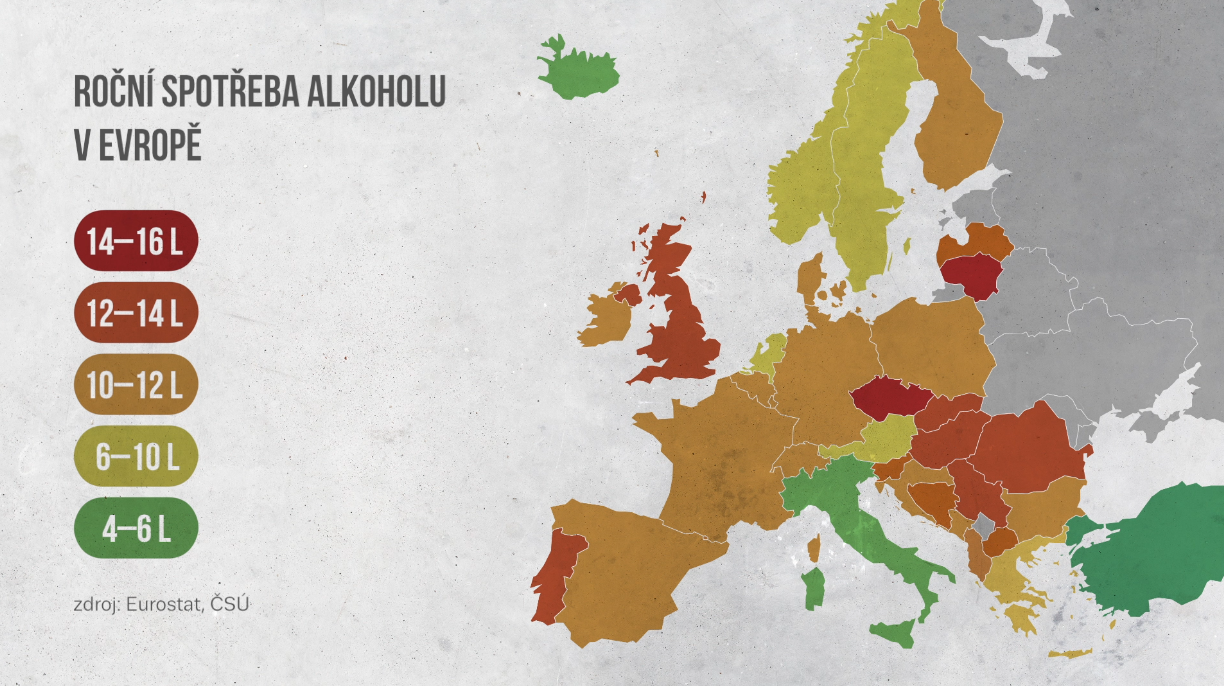